НАСЕЛЕННЯ КРАЇНИ У ТУРИСТИЧНОМУ КРАЇНОЗНАВСТВІ
План: 
1.Методика дослідження населення у туристичному країнознавстві.
 2.Природний рух населення та демографічна політика.
 3.Статево-віковий склад населення Світу.
 4.Етнічний склад населення та народи Світу.
 5.Нерівномірність розміщення населення на Землі. 
6.Міське та сільське населення Світу.
 7.Міграції, трудові ресурси та зайнятість населення.
1.Методика дослідження населення у туристичному країнознавстві
Населення одночасно виступає як фон (формуючи разом з природою і економікою «образ» країни) і як суб'єкт розвитку туризму. Характеристика населення включає елементи і явища, що дають уявлення про жителів країни і які являють інтерес з погляду країнознавства.
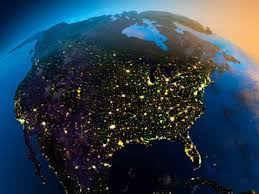 ДЕМОГРАФІЯ– наука про закономірності відтворення населення у суспільно-історичній обумовленості цього процесу. 
Вивчає відтворення загалом і його компоненти як масові соціальні процеси, їх кількісні взаємозв’язки зі статево-віковою структурою населення, залежність від соціальних та економічних явищ, характер взаємодії змін населення із соціальним розвитком.
Демографічні показники
Перший показник, який приводиться в будь-яких описаннях країни (держави), - чисельність її населення, тобто загальна кількість людей, що проживають на даній території.
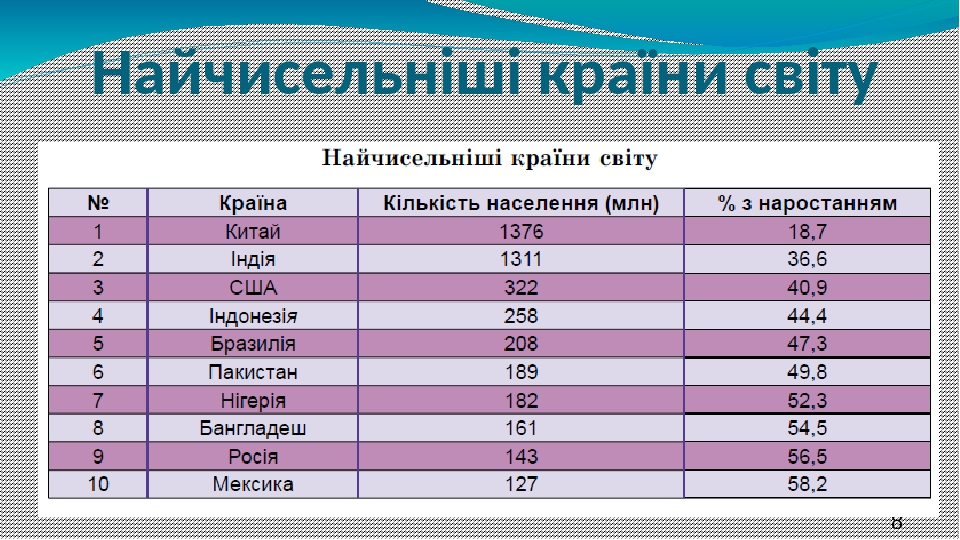 Статевий склад населення - співвідношення чисельності чоловіків і жінок у складі населення.
 Не має прямого практичного значення з точки зору туризму. Але людині в будь-якому віці властивий інтерес до протилежної статі, тому уявлення про статевий склад (статеву структуру) і географічні особливості статевого складу доцільно включати в характеристику країни.
Тип відтворення (природний рух) населення не тільки забезпечує зміну людських поколінь, але визначає особливості вікового складу (структури) населення. 
Соціально-політичний клімат в значній мірі залежить від вікового складу населення.
Туризм у відомому сенсі слова можна вважати за «молодіжну» сферу діяльності.
Структура зайнятості економічно активного населення доповнює уявлення про можливість масового туризму, оскільки побічно дає співвідношення показників економічно активного і неактивного населення в країні.
 Якщо переважає економічно неактивне населення, то можна зробити висновок про те, що масового споживача туристських послуг в цій країні немає.
 Якнайкращі умови масового туризму в тих країнах, де в структурі зайнятості домінує невиробнича сфера, точніше, сфера послуг. Люди, зайняті в ній, мають вищий рівень загальної і професійної освіти, їх відрізняє знання іноземних мов і високий ступінь соціально-психологічної і просторово-часової мобільності. Вони, як правило, є головними споживачами туристських послуг.
Розрізняють інші важливі явища і процеси, що характеризують населення: розміщення, розселення, урбанізацію і міграції.
Розміщення і розселення
Особливості розміщення міських і сільських поселень визначають картину більшості туристських маршрутів.
Малюнок міст (внутрішньоміська забудова і планування) впливає на послідовність пересування і огляду туристських об'єктів під час екскурсії.
Особливості забудови і планування сільських поселень, функціональний і культурно-історичний тип поселення впливають на ступінь їхньої привабливості для туризму.
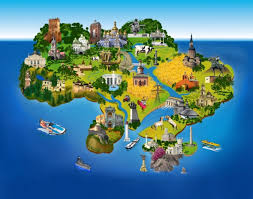 Урбанізація — зростання значення міст у розвитку суспільства, яке супроводжується ростом і розвитком міських поселень, зростанням питомої ваги міського населення, поширенням міського способу життя в певному регіоні, країні, світі.Високий рівень урбанізації - одна з основних передумов масових форм туризму. Найвищий рівень урбанізації в країнах Північної Америки і Європи, які є основними постачальниками туристів
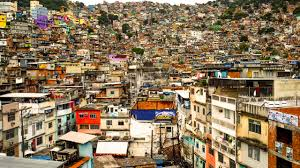 Субурбанізація - процес зростання і розвитку приміської зони великих міст, унаслідок чого формуються міські агломерації. 
В розвинених країнах сприяла розповсюдженню міського способу життя на прилеглі до міст сільські території, головним чином за рахунок розвитку мережі інфраструктури. Це розширило потенційні можливості сфери туризму. У ряді країн, що розвиваються, навколо крупних міст виникли райони трущоб з антисанітарними умовами життя, що створює кримінальну обстановку і ускладнює перебування туристів
Фавели в Бразилії
Міграція населення (лат. migratio — переселення) — механічні переміщення людей через кордони тих чи інших територій зі зміною місця проживання назавжди, на більш-менш тривалий час або з регулярним поверненням до нього
Міграції як явище, за винятком кочівництва, прямо не впливають на туризм. Але їх непрямий вплив досить великий. 
Значні масштаби зовнішньої і внутрішньої міграції формують особливі риси ментальності: доброзичливість і терпимість по відношенню до новоприбулих, соціальна і просторова мобільність.
Міграції здатні підсилити напруженість і конфронтацію в суспільстві. Ці негативні чинники не мають прямого відношення до туристів, але дестабілізують обстановку в країні або регіоні.
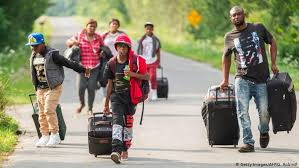 Кочівництво - це вид міграції, зв'язаний з використанням обмеженого набору і об'єму ресурсів на певній території в кожен конкретний відрізок часу.
Кочівництво - це традиційні (часто архаїчні) форми господарювання і відповідний їм традиційний (консервативний, іноді досить примітивний) спосіб життя народів.
Кочівництво розвинене на невеликих, часто природно- ізольованих, обмежених територіях. У ці райони організовуються етнографічні тури; і туристи із задоволенням знайомляться з особливостями господарства, побуту і традиційної культури місцевих жителів
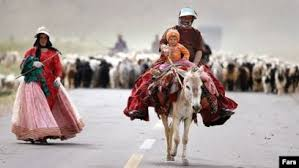 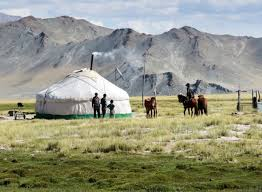 .
2.Природний рух населення та демографічна політика
Природний рух населення є узагальненою назвою сукупності народжень і смертей, які змінюють чисельність населення так званим природним шляхом.
Відтворення населення — це процес зміни поколінь у результаті природного руху (приросту) населення
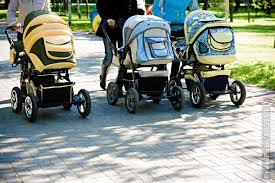 Демографічна політика — цілеспрямована діяльність державних органів та інших соціальних інститутів у сфері регулювання процесів відтворення населення.
Об'єктами демографічної політики може бути населення країни в цілому або окремих регіонів, соціально-демографічні групи населення, сім'ї певних типів або стадій життєвого циклу.
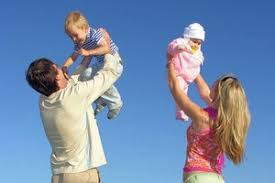 Залежно від напрямів демографічної політики визначають три групи країн:
1) Країни, які проводять політику обмеження росту населення.
 До першої групи належать країни з багаточисленним населенням або його високою щільністю, які мають високі показники природного приросту (Китай, Бангладеш, Індонезія, Пакистан, Малайзія, Непал, Кенія, Нігерія, Мексика та ін.). На початку 90-х років XX ст. загальнонаціональні програми планування сім'ї здійснювались у 128 країнах.
2) Країни, демографічна політика яких спрямована на підтримування існуючих темпів приросту населення. 
Ця група включає країни як з багаточисленим населенням (наприклад, Бразилія), так і малочисленим (Намібія), які мають високий приріст населення (Йорданія, Мозамбік) і низький (Данія, Японія).
3) Країни, які здійснюють політику стимулювання росту населення.
До третьої групи належать країни з низьким (Болгарія, Чехія, Німеччина, Греція, Угорщина, Франція та ін.) приростом населення.
Особливості сучасної демографічної політики:
зміна її пріоритетів з регулювання кількісного росту на удосконалення якісних характеристик населення;
 її головним об'єктом стає сім'я;
 адресно-вибірковий характер, врахування специфічних інтересів окремих соціально-демографічних груп населення (молодь, особи похилого віку, жінки), а також етнічних, релігійних і т. д. 

У 12 % країн світу (головним чином в Європі) проводиться політика, направлена на збільшення народжуваності, а в більш ніж 40 % країн світу — на її зниження.
3. Статево-віковий склад населення Світу
Статевий склад населення - співвідношення чисельності чоловіків і жінок у складі населення. Формується під впливом народжуваності, смертності, міграційних процесів, війн, демографічної політики держави тощо.

У цілому чисельність чоловіків на Землі перевищує чисельність жінок приблизно на 50 млн. осіб за рахунок Китаю, Індії та мусульманських країн.
У більшості економічно розвинутих країн (країни Європи, США, Канада, Японія) жінок навпаки значно більше, ніж чоловіків. Це зумовлюється різними рівнями смертності чоловіків і жінок.
 У більшості країн світу тривалість життя жінок більша, ніж чоловіків (у більшості країн Європи, в Японії, США, Канаді, Австралії — на 5— 8 років).
В Індії, Пакистані, Бангладеш, Іраку, Непалі, Бутані, Буркіна-Фасо, Папуа-Новій Гвінеї тривалість життя жінок менша.
 У світі в цілому середня тривалість життя жінок на 2,7 років більша, ніж чоловіків (у Північній Америці років на 7,4, Латинській Америці — на 4,8, Африці — на 3,1).
Вікова структура населення
Розподіл населення за віковими групами і віковими контингентами з метою вивчення демографічних і соціально-економічних процесів. 
У віковій структурі, як правило, населення розподіляється за однорічними або 5-річними віковими групами.
 Проте для оцінки загальних структурних зрушень застосовують і укрупнений розподіл на три вікові групи:
-  0—14 років
- 15—59 років
- 60 років і старше.
Графічно вікова структура населення зображується віковою пірамідою: по горизонталі відкладаються пропорційні чисельності (частки) окремих вікових груп, а по вертикалі — вік.
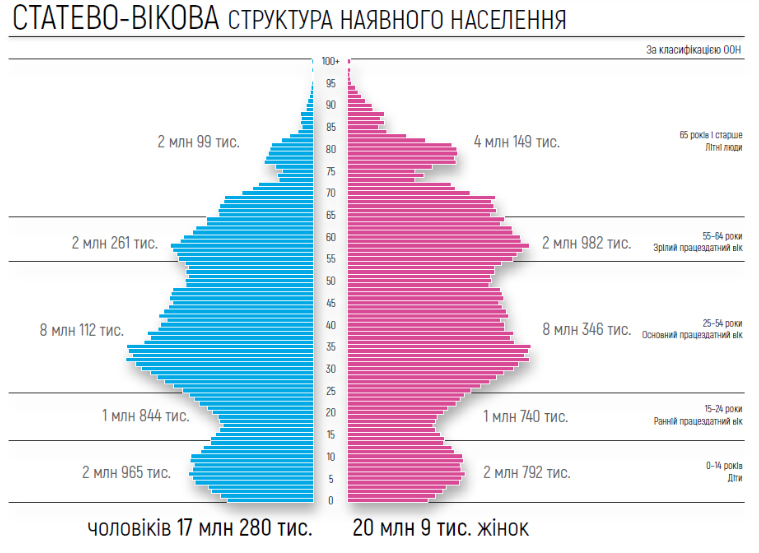 4.Етнічний склад населення та народи Світу
Людство прийнято ділити на чотири головні раси:
європеоїдну (42,9 % населення планети)
монголоїдну (азіатська й американська гілки — 19,1 %)
негроїдну (до 7 %)
австралоїдну (0,3 %). 
Але представники цих рас у загальній чисельності населення світу складають лише до 70 %.
Решта 30 % — це змішані і проміжні расові групи: ефіопи, меланезійці, метиси (нащадки від шлюбів з місцевим монголоїдним населенням в Америці), мулати (змішання переселенців-європеоїдів з неграми, завезеними з Африки в Америку), самбо (нащадки змішаних шлюбів негрів з індіанцями)
У світі нараховується до 6 тис. народів.
 Найчисленнішими народами є китайці (хань) – 1120 млн., гіндустанці — 240 млн., американці США — 205 млн., бенгальці — 200 млн, бразильці — 160 млн. Народи, чисельність яких більше 1 млн. осіб, складають 96,2 % усього населення Землі.
 Таких народів на Землі 320, причому 79 найчисленніших з них — понад 10 млн. осіб кожний.
 Вони становлять майже 4/5 населення світу.
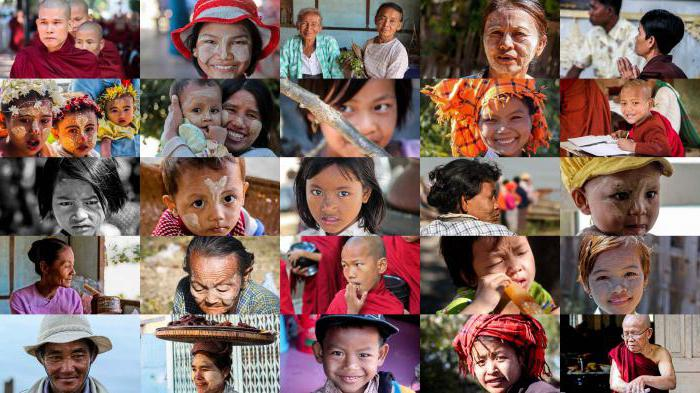 У світі приблизно 6 тис. мов (точну цифру встановити неможливо через умовні відмінності між різними мовами і діалектами однієї мови).
 У І ст. н. е. їх було приблизно 10 тис, до середніх віків їх стало уже на тисячу менше. Відбувається доволі швидке зменшення «живих» мов: із 6000 сучасних мов 90 % знаходяться під загрозою зникнення, їх витісняють інші мови.
До найпоширеніших мов світу належать: китайська (1200), англійська (460), гінді та урду (430), іспанська (300), арабська (більше 200), російська, бенгалі, японська
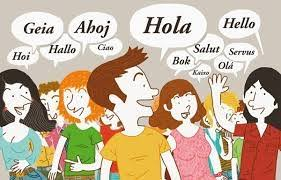 Найбільша за чисельністю – індоєвропейська сім'я (до 2,6 млрд. осіб).
 Її складають такі мовні групи: 
слов'янська (українці, росіяни, поляки, білоруси, болгари, серби, хорвати та ін.);
романська (французи, італійці, іспанці та ін.)%
німецька (німці, голландці, шведи, норвежці, англійці, американці США);
іранська (перси, таджики, афганці, курди).
Китайсько-тибетська мовна сім'я – друга за чисельністю.
 Її складають китайська і тибето-бірманська мовні групи.
Із інших мовних сімей відзначимо семіто-хамітську сім'ю або афразійську, до якої, в першу чергу, належать арабські народи, що населяють Іран, Саудівську Аравію, Алжир, Лівію та інші країни Південно-Західної Азії і Північної Африки, євреї Ізраїлю, нігеро-кордофанську, австронезійську та ін.
5. Нерівномірність розміщення населення на Землі
Найбільш густозаселені райони світу - 7 % суші,  понад 70 % усього населення світу (землі давнього штучного зрошення і долини найбільших рік Південної, Південно-Східної та Східної Азії, долина Нілу в Африці, промислові райони в Європі та Північній Америці).
Неосвоєні території - їхня площа складає приблизно 15 % усієї суші. До незаселених територій належать приполярні райони (постійні населені пункти розмішені лише на південь від 78° пд. ш. і на північ від 54° пн. ш.), високогірні (практично всі гірські райони, розмішені вище 5000 м), основна частина гігантських пустинь Азії та Північної Африки.
У Східній півкулі зосереджено більше населення (до 86 %), ніж у Західній, а в Північній півкулі більше порівняно з Південною, в якій проживає лише 10% населення.
Переважна частина населення світу (близько половини) живе на рівнинах, у межах низовин і висот до 500 м, територія яких становить лише 28 % від усієї суш і. В Європі, Австралії та Океанії в таких районах живе понад 9/10 населення. В Африці і Південній Америці значна частина населення живе в регіонах на висоті 500—1500 м. У 200-кілометровій зоні вздовж морських побережь, які становлять 16 % усієї суші, зосереджена 1/2 населення світу.
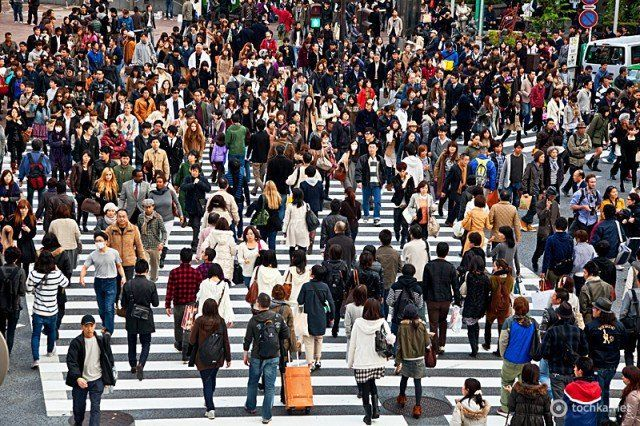 Райони з найбільшою концентрацією населення:
Східна Азія (Китай, Японія, Республіка Корея, КНДР), де проживає майже 1,5 млрд осіб;
Південна Азія (Індія, Бангладеш, Шрі-Ланка, Пакистан та ін.), де зосереджено більше 1 млрд. осіб;
Південно-Східна Азія (Індонезія, Філіппіни, Таїланд, Малайзія та ін.) —біля 0,5 млрд. осіб;
Атлантичне узбережжя Північної Америки, на північному сході США та ін.
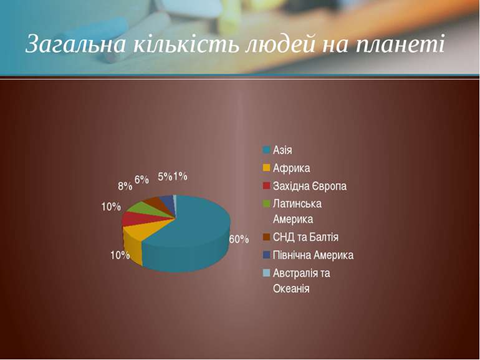 6.Міське та сільське населення Світу
Населення, яке проживає в міських поселеннях, належить до міського.
 Співвідношенням чисельності міського і сільського населення характеризується ступінь урбанізованості країни або району, хоч ці показники у різних країнах не зіставили повністю, оскільки поселення відносять до міських за різними критеріями.
 Наприклад, у Данії, Швеції, Фінляндії містом вважається поселення з числом жителів понад 200 осіб, в Канаді, Австралії — понад 1 тис, у ФРН, Франції — понад 2 тис, в США — понад 2,5 тис, в Індії — понад 5 тис, в Японії — понад 30 тис В Україні до міст відносять поселення, в яких мешкає понад 10 тис. чоловік. При цьому 2/3 населення повинне бути зайняте поза сільським господарством.
Світовий процес урбанізації характеризується такими особливостями:
 І) швидкими темпами зростання міського населення (в 1900 р. у містах проживало 13 % світового населення, в 1950р. — 29 %, в 1992 р. - 43 %, в 2004 р. - більше 50 %);
 2) концентрацією населення і господарства у великих містах (з населенням більше 100 тис. осіб).
В цілому більша частка міського населення характерна для розвинутих країн, а також країн, в яких природні умови не сприяють веденню сільського господарства (Сінгапур – 100 %, Бельгія – 97 %, Кувейт – 97 %, Ісландія – 92 %, Ізраїль – 92 %, Уругвай – 91 %, Велика Британія – 91 %, Нідерланди – 89 %, Аргентина – 89 %, Німеччина – 88 %, Лівія – 88 %).

Найнижчі частки міського населення характерні для найбідніших країн Африки та Азії з аграрним господарством (Бутан, Руанда – 6 %, Бурунді – 8 %, Непал – 10 %, Уганда – 13 %).
Основною формою урбанізації є місто. Місто – населений пункт, який віднесений згідно із законодавством держави до категорії міст з певною людністю, що виконує специфічні функції – адміністративно-політичні, промислові, транспортні, культурні.
Міська агломерація — територіальне угруповання міст (система поселень), що тісно пов’язані виробничими, економічними, інфраструктурними зв’язками.
Серед найбільших агломерацій світу Мехіко (до 20 млн. осіб), Сан-Паулу (17,4 млн.), Токіо (18,1 млн.), Нью-Йорк (16,2 млн.), Шанхай (13,4 млн. осіб) та ін. Вищою ланкою процесу урбанізації стали мегалополіси — гігантські нагромадження агломерацій і міст, які близько знаходяться одне від одного і мають тенденцію до злиття
Внаслідок злиття агломерації утворюють мегаполіси або мегалополіси  — суцільні смуги міського розселення.
У США виділяють мегалополіси, в яких мешкає понад 1/2 населення країни: Приатлантичний, або «Бос-Ваш» (Бостон — Вашингтон) — 60 млн осіб, Приозерний, або «Чіпіттс» (Чикаго — Детройт — Пітсбург) — 40 млн осіб; Каліфорнійський, або «Сан-Сан» (Сан-Франциско — Сан-Дієго) — 25 млн осіб; Східнофлоридський (Маямі — Вест-Палм-Біч) і Примексиканський (Х’юстон — Новий Орлеан). Два останніх мегалополіси перебувають на стадії формування, кількість мешканців у них становить близько 10 млн осіб. У Японії утворився мегалополіс Токкай (Токіо — Нагоя — Осака) з кількістю населення понад 55 млн осіб (це близько половини населення країни).
Токіо
Близько половини жителів Землі мешкає в сільських поселеннях. Особливо висока частка сільського населення в Азії — 65 %, Африці — 70 %. У Китаї та Індії, наприклад, частка сільського населення становить відповідно 70 і 73 %. Лідирують за цим показником країни Тропічної Африки (Руанда, Бурунді, Уганда) та Південної Азії (Бутан, Непал).
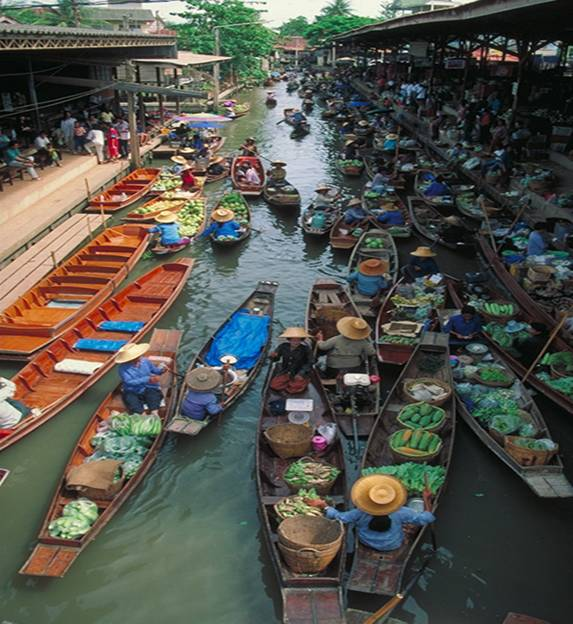 Залежно від природних умов та історичних традицій конкретної країни виділяють групову (сільську) та дисперсну, або розкидану (хутір, ферма), форми розселення.
Групова форма розселення переважає в країнах Європи, Японії, Китаї, у більшості країн, що розвиваються.
Дисперсна форма поширена у США, Канаді, Австралії — територіально великих країнах з незначною густотою населення й невеликою часткою сільських мешканців.
Для територій з посушливим кліматом та гірських місцевостей (Північна Африка, північна частина Західної Африки, Південно-Західна й Центральна Азія) характерна кочова форма розселення. Кількість кочівників у світі становить 25-30 млн осіб.
7.Міграції, трудові ресурси та зайнятість населення
Значний вплив на розміщення населення світу мають міграції (механічний рух населення) – переміщення людей через кордони тих чи інших територій зі зміною місця проживання або на більш чи менш тривалий період. Міграції існували завжди, завдяки їм освоювались нові території.

Міграційні процеси у світі відбуваються під впливом різноманітних чинників. З огляду на це виокремлюють кілька груп міграцій.

За напрямком виділяють міграції зовнішні (з перетином державних кордонів), які поділяють на еміграцію (виїзд з країни) та імміграцію (в’їзд) і внутрішні (у межах країни). Кількість зовнішніх мігрантів досягає кількох десятків мільйонів на рік.
Трудові ресурси—частина населення країни, як володіє необхідним фізичним розвитком, розумовими здібностями і знаннями, необхідними для роботи.
 В Україні до трудових ресурсів належить населення працездатного віку, тобто чоловіки 16—59 років і жінки 16—54 років, а також населення старше і молодше працездатного віку, зайняте в суспільному виробництві. Особи працездатного віку в трудових ресурсах становлять 94—95 %. У більшості країн, що розвиваються, відсоток осіб працездатного віку не перевищує 60.
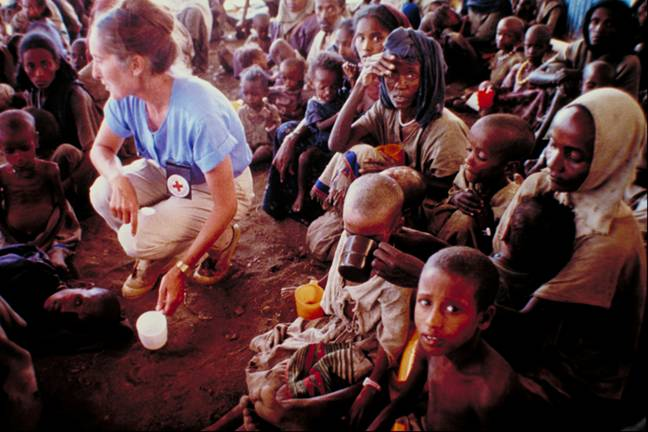 При визначенні трудових ресурсів важливо враховувати співвідношення між працездатною частиною населення, з одного боку, і непрацюючими (дітьми і людьми похилого віку) — з другого.
 Його називають демографічним навантаженням. У середньому в світі 100 працездатних забезпечують своїм заробітком 70 дітей і пенсіонерів. У країнах, що розвиваються, такий показник часто складає 100 на 100, тоді як в Японії — 100 на 41. В Україні, Росії, країнах Балтії демографі чиє навантаження приблизно дорівнює середньосвітовому.
Зайнятість — суспільно корисна діяльність громадян, пов'язана із задоволенням особистих і суспільних потреб, котра приносить їм, як правило, заробіток (трудовий дохід). Вона характеризує ступінь діяльності індивідів і становить систему соціально-економічних відносин, які забезпечують працездатне населення робочими місцями та Його участь в суспільно корисній діяльності
Структура зайнятості віддзеркалює структуру господарства країни, рівень розвитку окремих галузей. У розвинутих країнах рівень зайнятості в промисловості становить 25—40 %. Велика також частка населення у сфері послуг (пасажирський транспорт, роздрібна торгівля, комунальні послуги, банківська справа тощо). У Великобританії, ФРН, Бельгії, Франції, Швеції в цій сфері працює до 40 % економічно активного населення, в США — до 50 %.
У країнах, що розвиваються, на другому місці після сільського господарства за зайнятістю робочої сили знаходиться сфера послуг (у Латинській Америці вона вийшла навіть на перше місце). Ріст зайнятості у сфері послуг значною мірою пов'язаний з поширенням дрібної торгівлі. У країнах, що розвиваються, промисловість і будівництво за часткою робочої сили знаходяться на третьому місці.